Greensight
Aktif Güvenlik
[Speaker Notes: The purpose of this session is to learn the principles about the off-road market and to understand the specific approach to this market]
Eğilimler
İş güvenliği daha önemli hale gelmiştir. 
İş güvenliği kanunları daha sıkılaşmıştır.
Araç ve mal sorumlulukları artmıştır.
Şirket karlılığı ve imajı kazalardan etkilenmektedir.

Makinanın ve aracın verimli ve ideal olarak kullanımı
Her şey makinanın çalışma zamanını arttırmak için!

Makinaya Sahip Olma maliyeti işletmeler için hayati önem taşımaktadır.
Tamir ve bakım maliyetleri 
Operasyon giderleri 

Artan trafik yoğunluğu  

Tüm segmentlerde kör noktaların azaltılma çabaları
Kamyon Otobüs
İş ve Maden makinaları 
Forklift ve Reachtrucklar
Tarım makinaları 
Liman makinaları 
Trenler ve demiryolu bakım makinaları
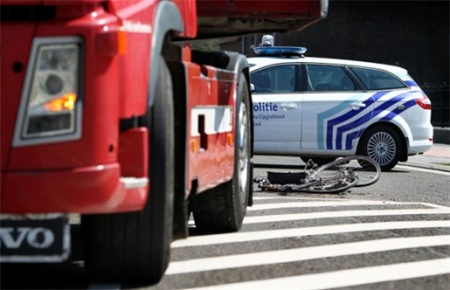 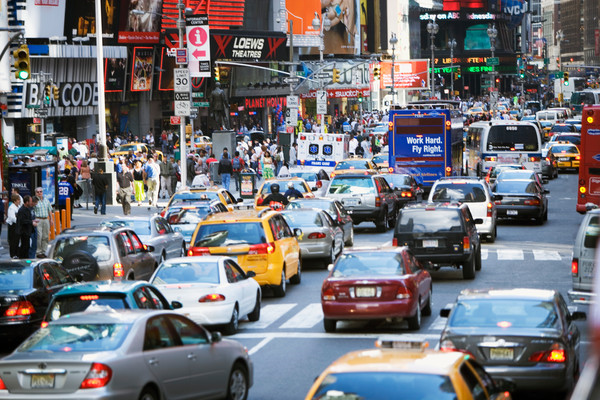 Sonuç
Daha fazla ayna, daha fazla görüntü sistemleri
Ana Sorun
Gereğinden fazla bilgi 
Dikkati dağıtan birçok unsur
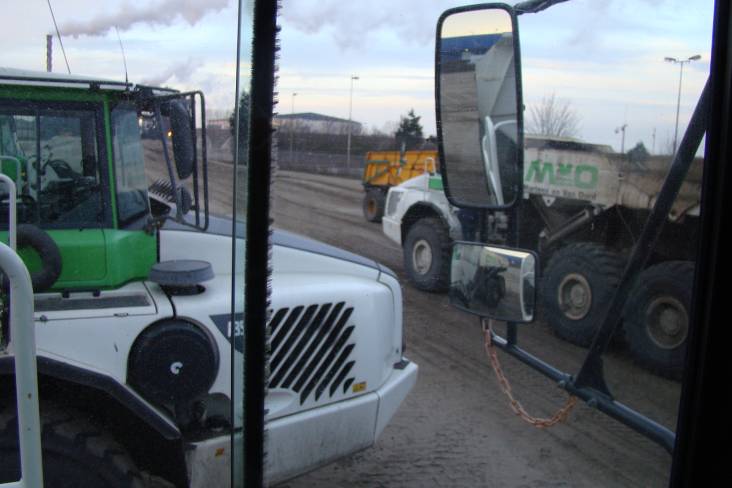 Kör Noktalar
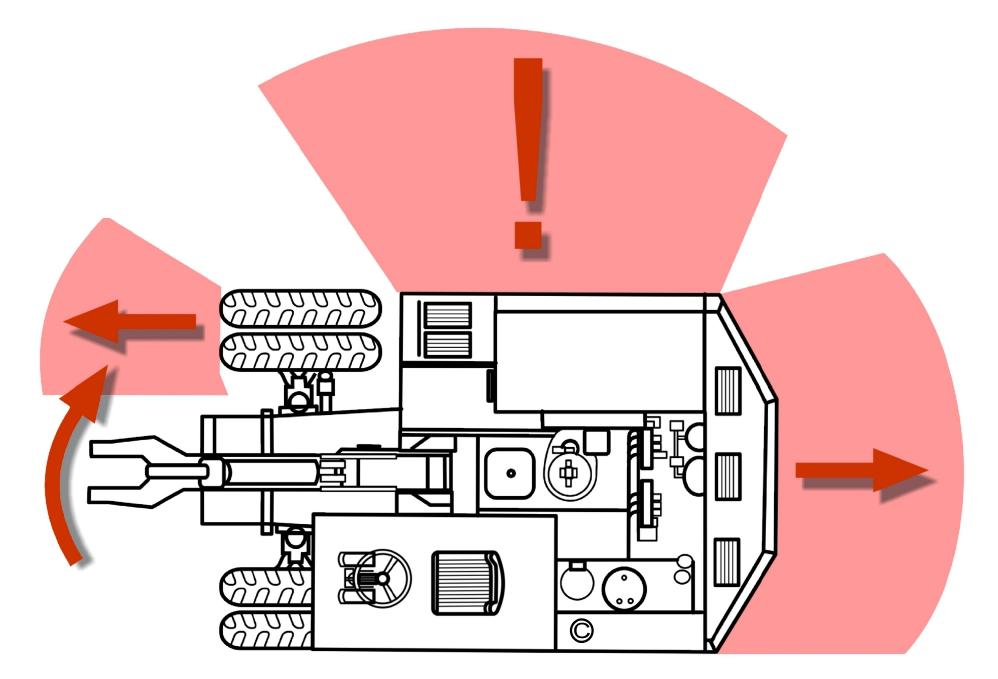 [Speaker Notes: And as you can see in this picture there are quite a few areas around machinery in which it is not safe. Therefore, having a good and active safety system is now days a must.]
Greensight Güvenlik Destek Sistemi
Akustik ultrasonik nesne tesbit sistemini
 görüntülü bilgi ile birleştiren 
modüler sistem
Sensör
Kabin içi gösterge
Monitör
Kamera
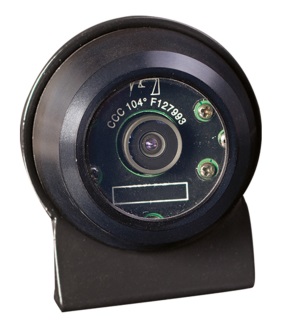 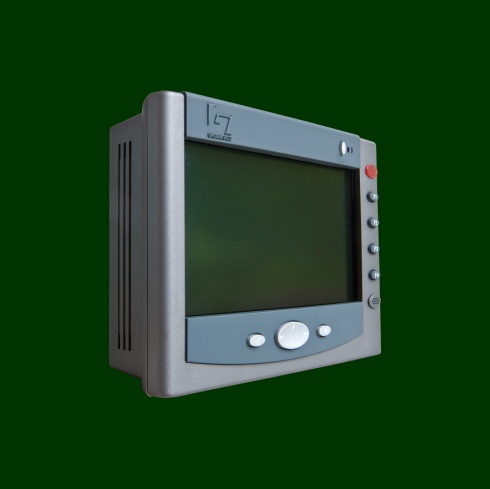 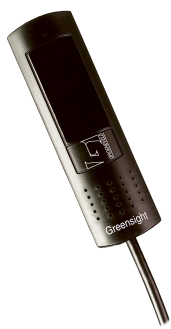 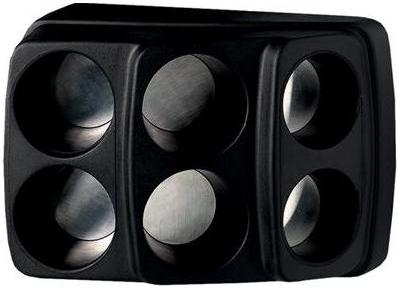 Neden Greensight?
Aktif
Kesin
Dünya’da ISO/Din standartlarını geçen tek sistem
Kompakt
Esnek etkinleştirme
Güvenilir
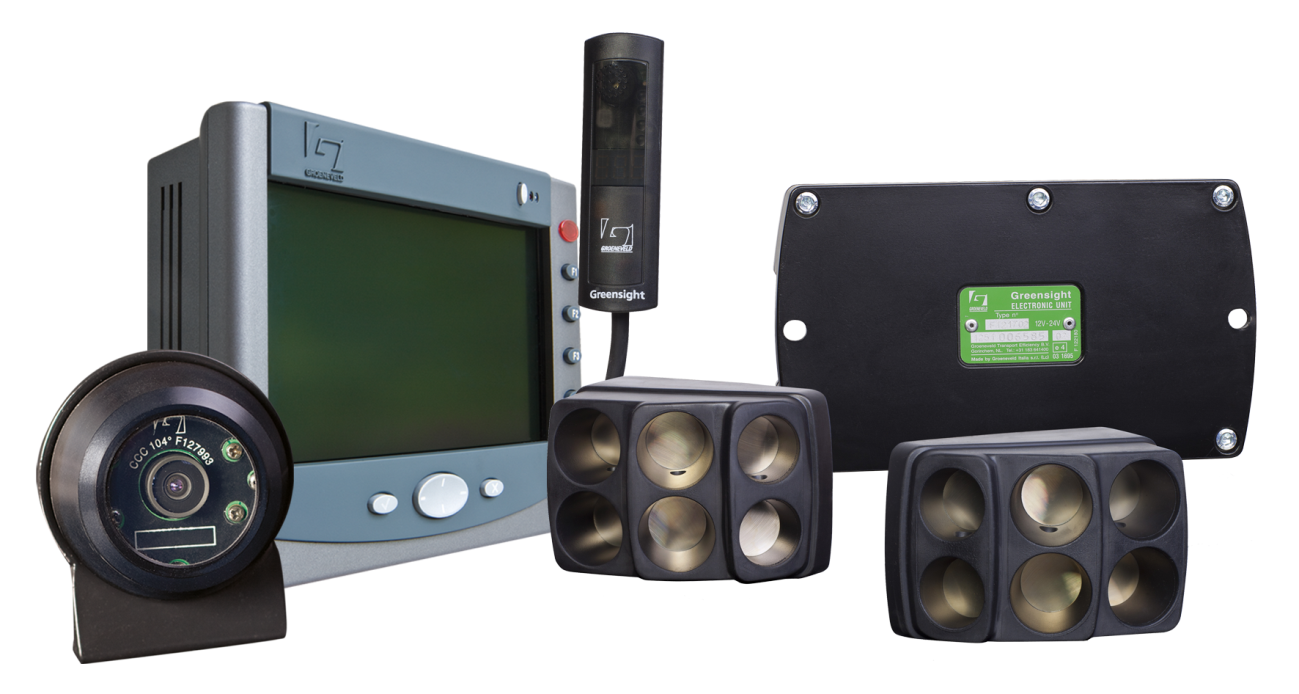 Greensight  Özellikleri
Arkadaki alanın 97% si tespit edilir 
Bi statik ölçümleme
Esnek bölge tespit ayatları
Askeri koşullara göre sağlam tasarım
ISO ve DIN standartlarına göre

Aşağıdaki standartları karşılar
CE
Otomotiv	2006/28EC and ECE 
İş Makinaları 	ISO 13766:1999 of 2006
Endüstriyel Kamyonlar	EN 12895:2000
Tren	2004/108EC EN 50121-3-2
IP (Ingress Protection)	IPX7
ADR	VR21895
Titreşim resiztansı	20-500Hz (5G’de 3 farklı   	yönde 9 saat boyunca 		test edilmiştir)
III
II
A
I
B
Hava koşullarından etkilenmez
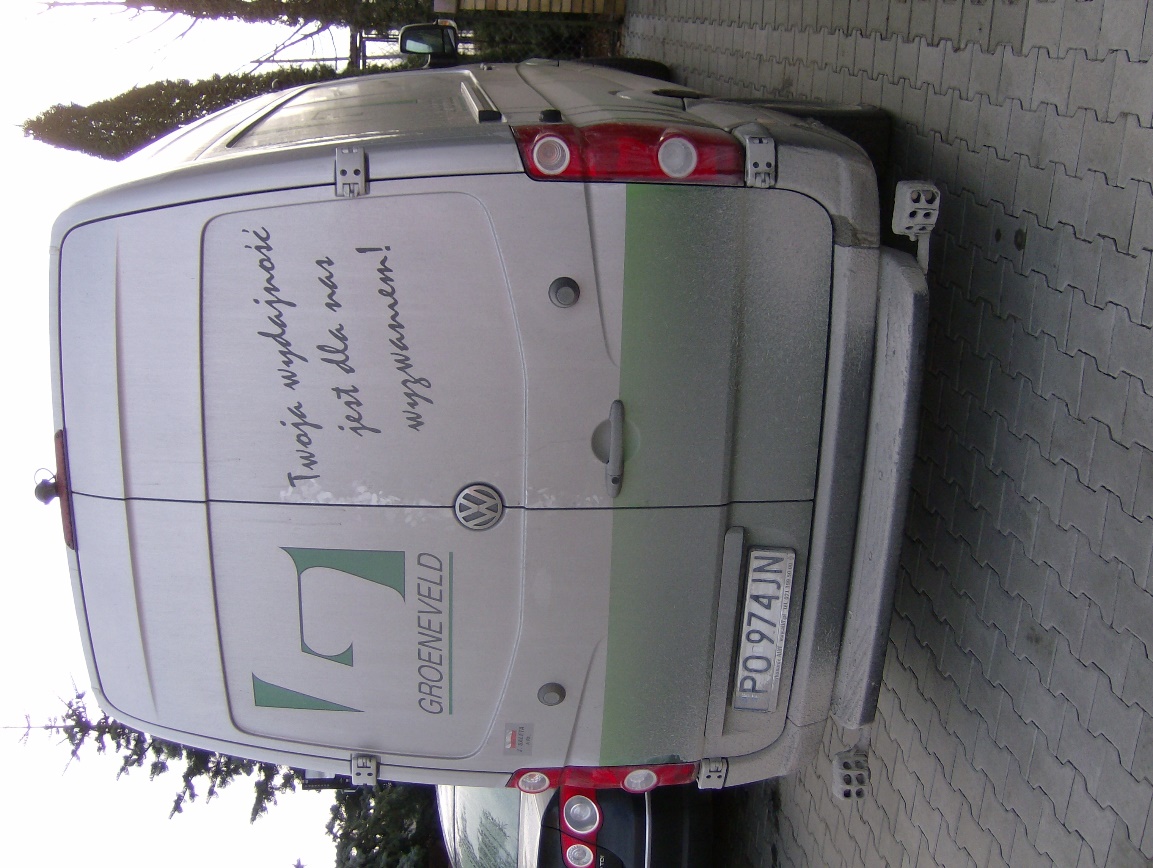 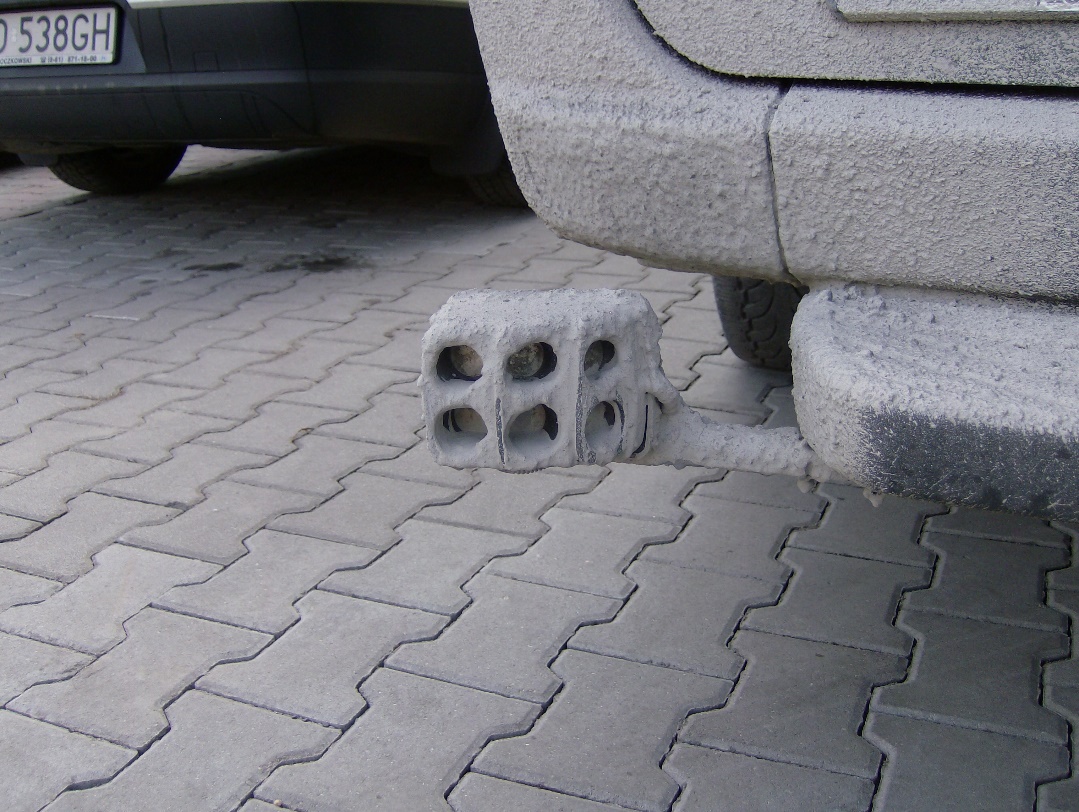 Greensight Kabin içi gösterge montajı
Kabin içi ikaz göstergesi aynanın görüş bölgesinde bir yere monte edilir.
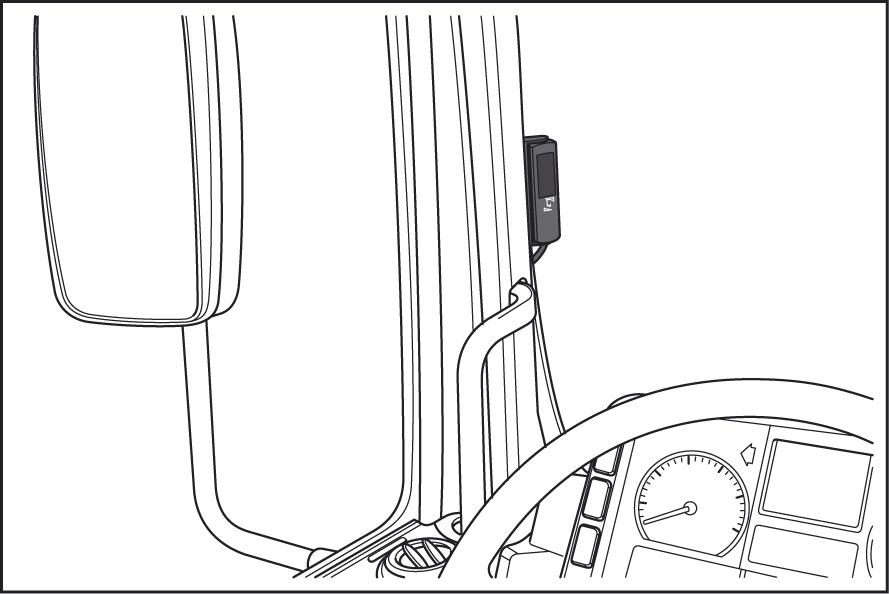 Greensight Sistem Konfigürasyonları
Kabin içi Gösterge
0-0,7 m   kırmızı sürekli yanar
0,7-1,7 m kırmızı yanıp söner
1,7-3,0 m sarı yanıp söner
> 3 m yeşil sürekli yanar
Ses sinyali
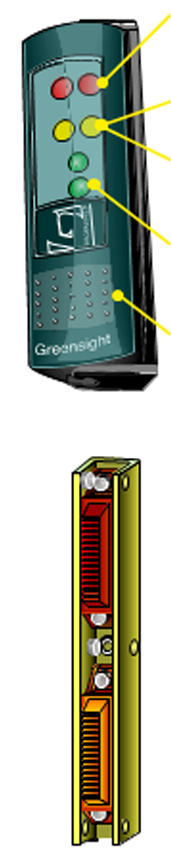 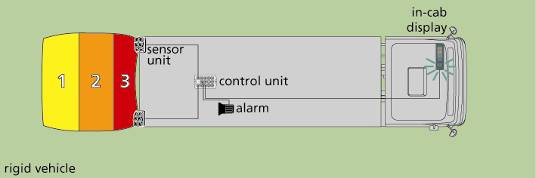 Dış ikaz lambalı Gösterge
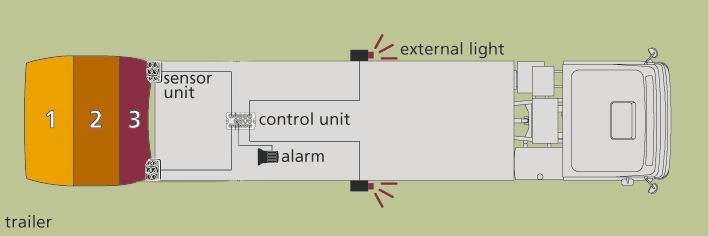 Geri görüş kamera ve Monitör
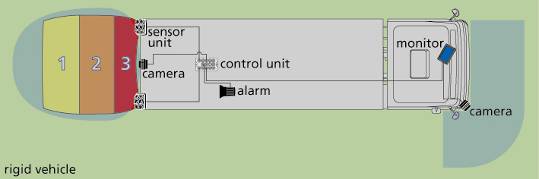 Greensight Sistem Konfigürasyonları
Tepe ve alt sensörlü
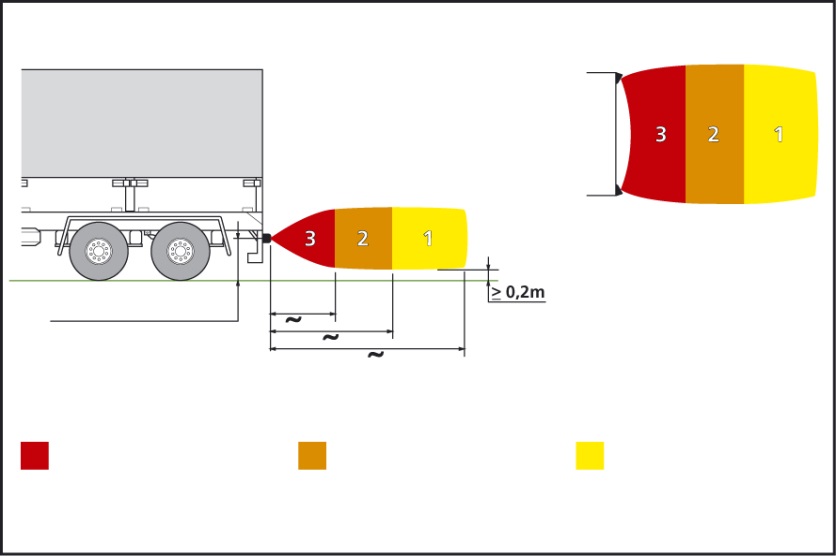 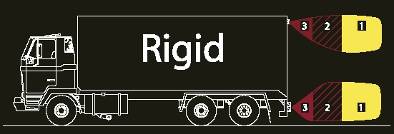 Loader ve forklift – 2 sensörlü
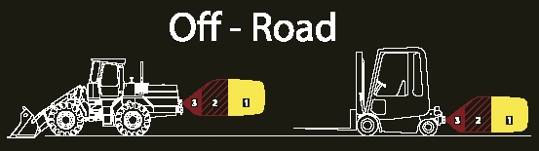 Loader – 4 sensörlü
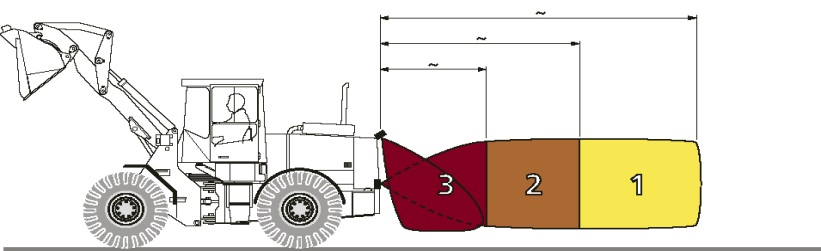 Greensight İş Makinası uygulaması – 4 sensörlü
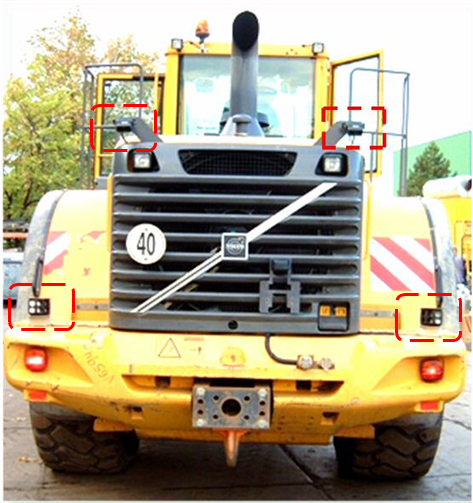 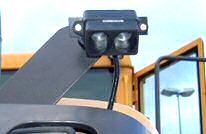 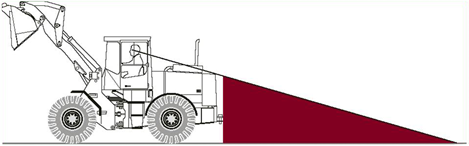 Greensight müşteriye sağlayacağı faydalar
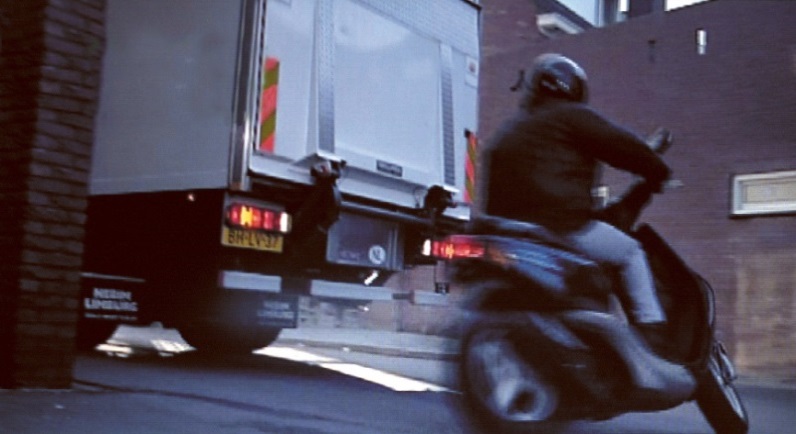 Güvenilir Sistem
Kör nokta kalmaz 
Bi-static ölçümleme sayesinde kesin çözüm
Şöför için daha fazla rahatlık
Her zaman arkadaki ek gözlere güvenebileceğini bilir
Hayalet sinyal vermez (Bi-static)
Aracın arkasına gidip durumu görmek gerekmez
Her türlü hava şartlarında çalışır
Net bölge ayarından dolayı
Su geçirmez
Dünyanın en zor koşullarında kendini
 ispat etmiş sistem
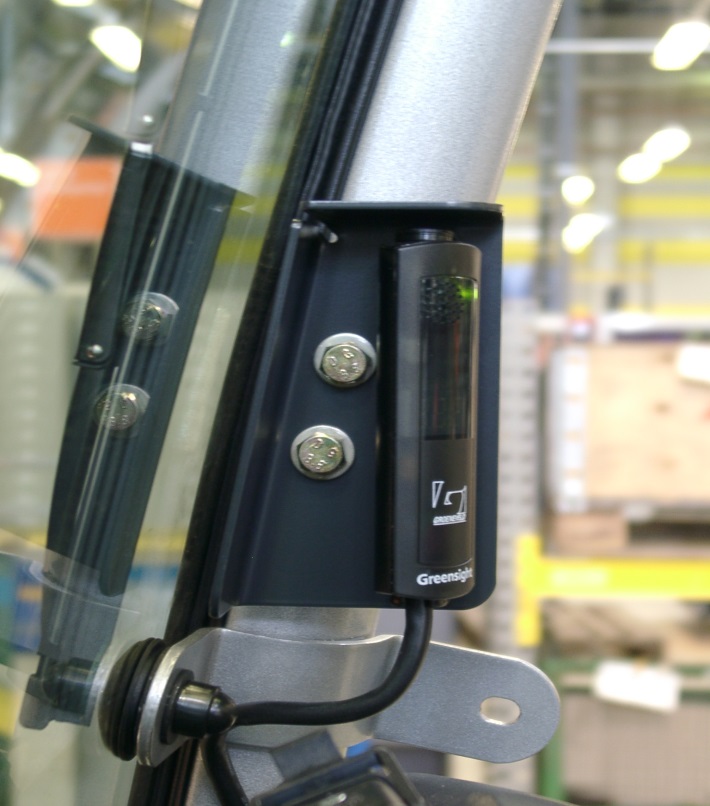 Kamera ve Monitör
Esnek aktivasyon

Çoklu ekran seçenekleri

Görsel ve Sesli ikaz

Otomatik parlaklık ayarı
Aynı anda 4 kamera bağlanabiliyor
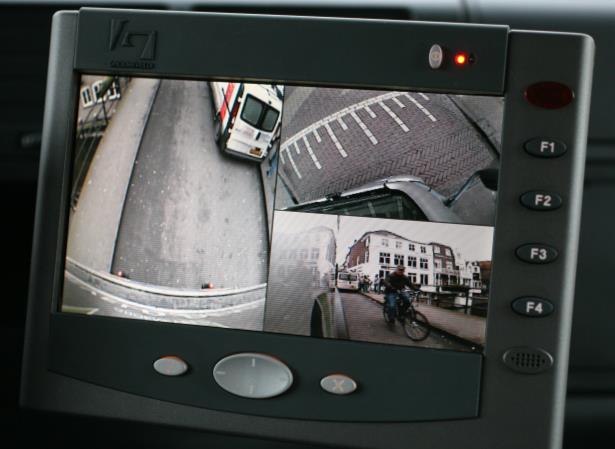 Kamera ve Monitör
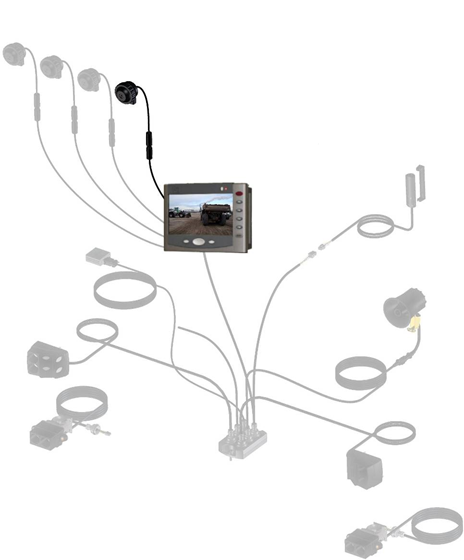 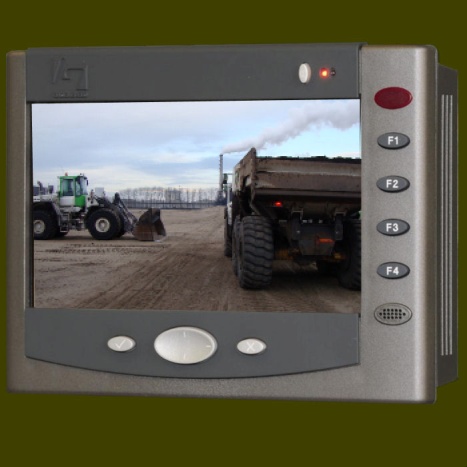 Sadece 
Kamera
Kamera ve Monitör
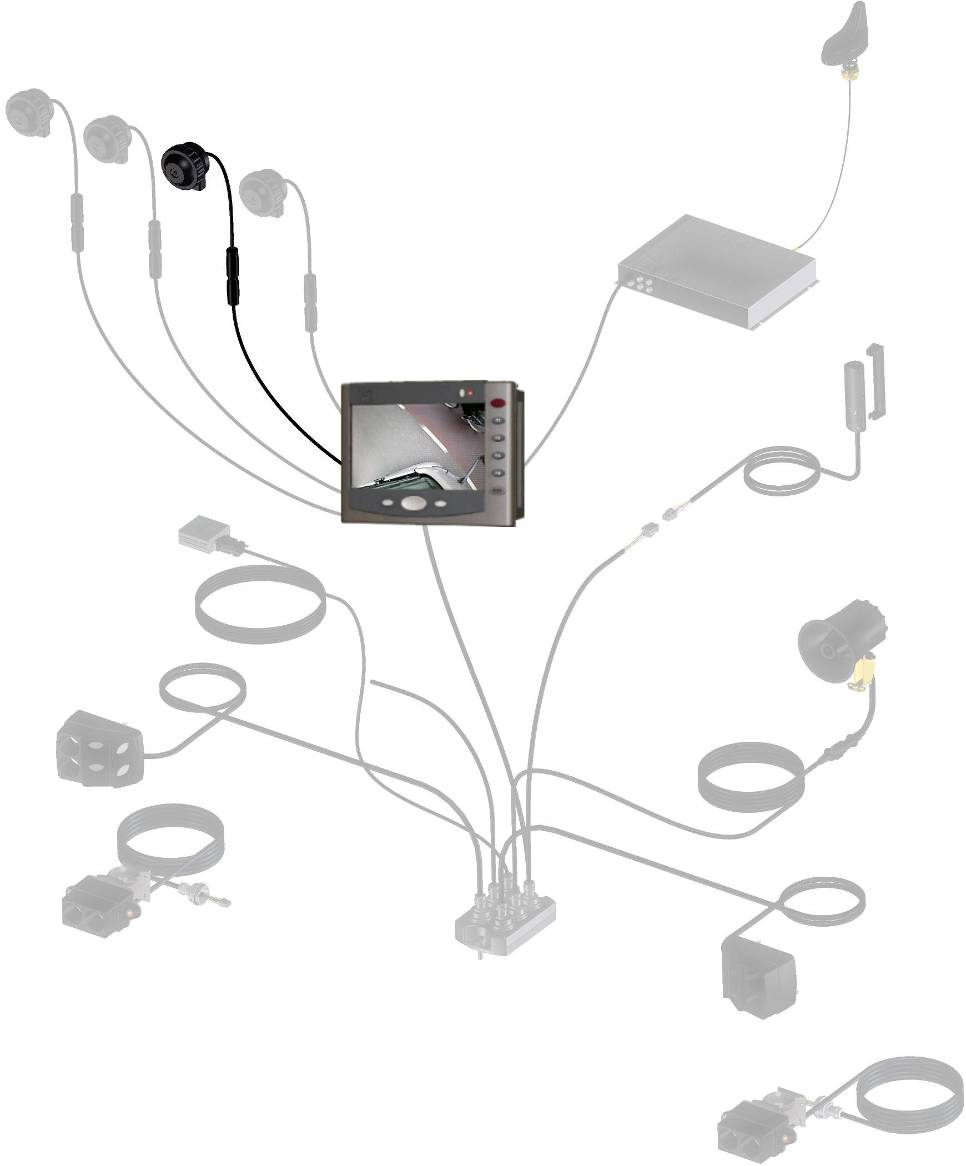 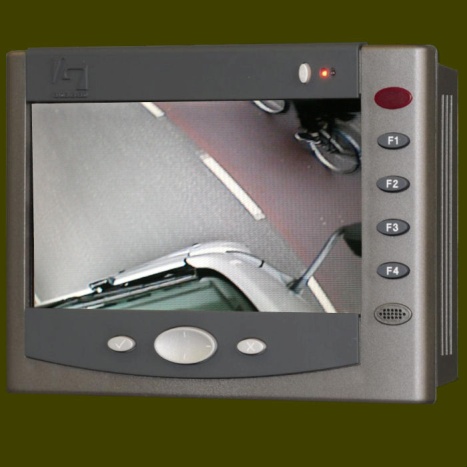 Ön Görüş Kamerası
Mirror Directive  116°
ECE regulation 46
Kamera ve Monitör
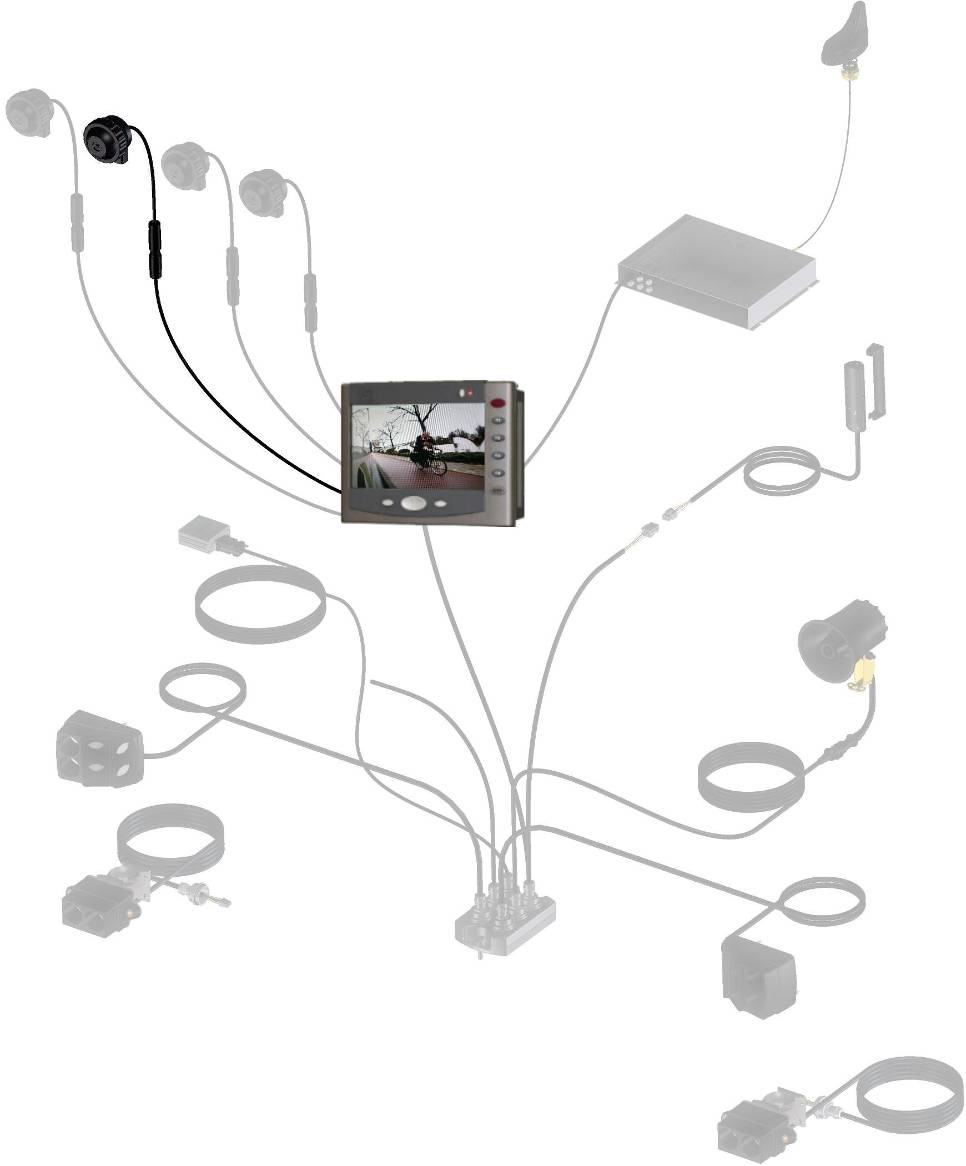 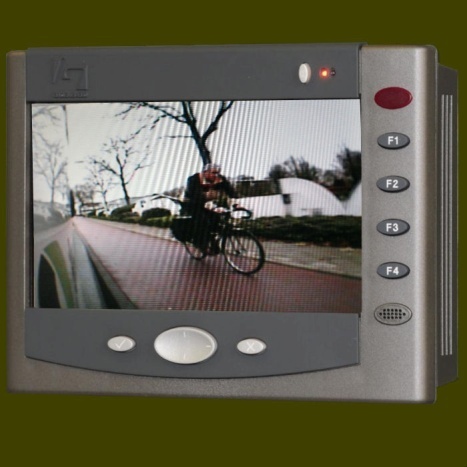 Kör Nokta 
Kamerası
Kamera ve Monitör
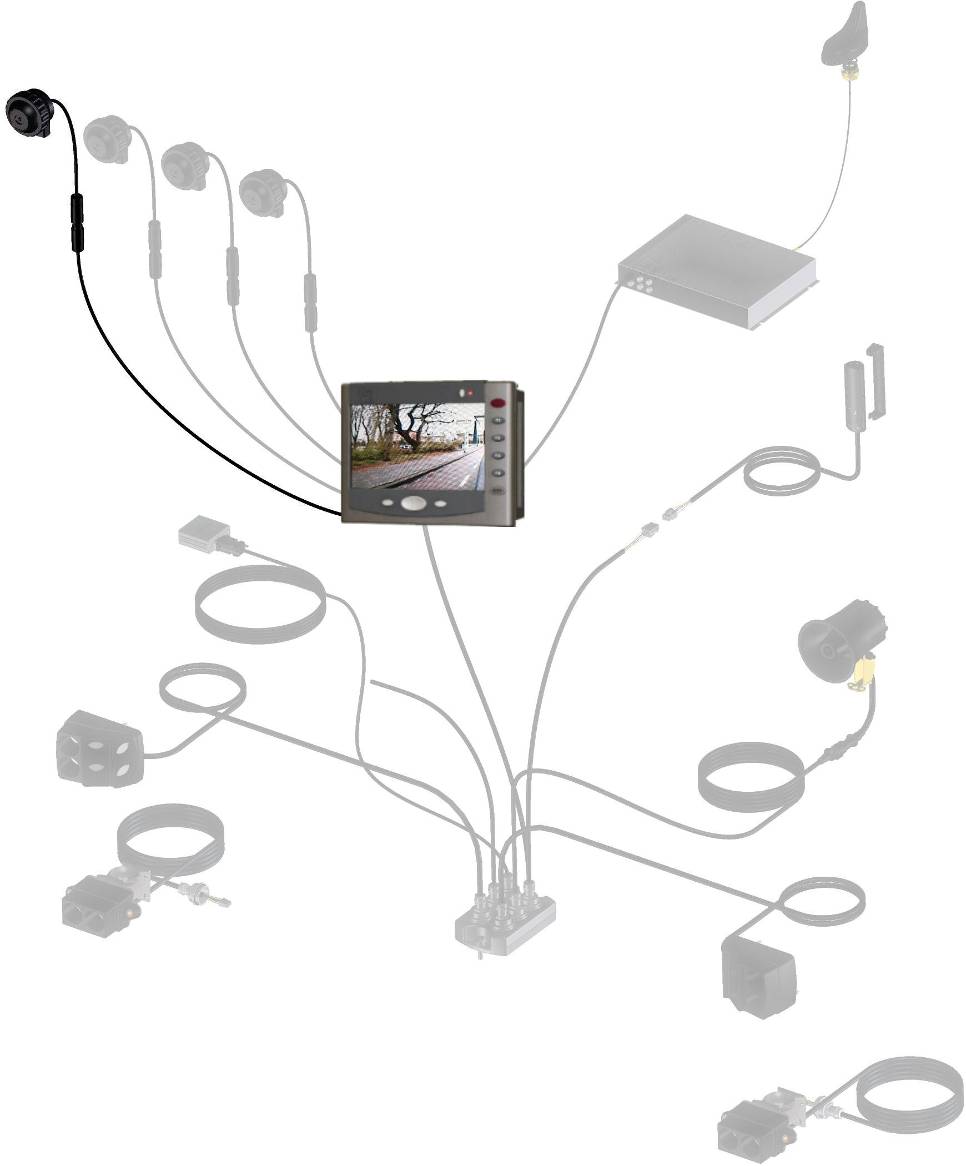 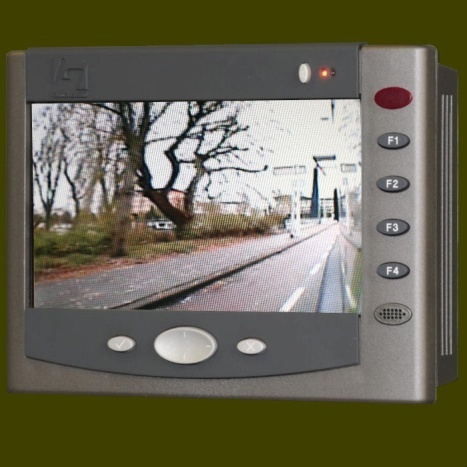 Yan kamera
Greensight Sistem – Kamera ile birlikte
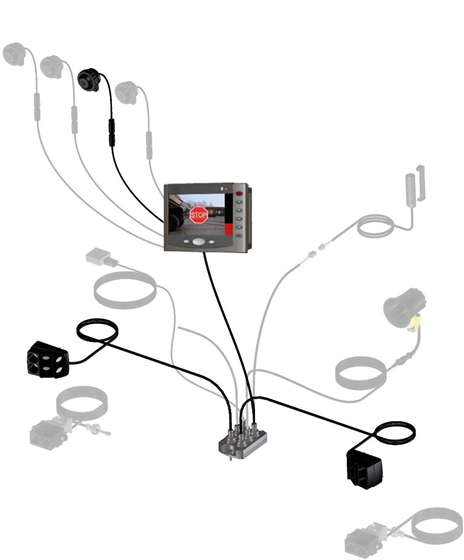 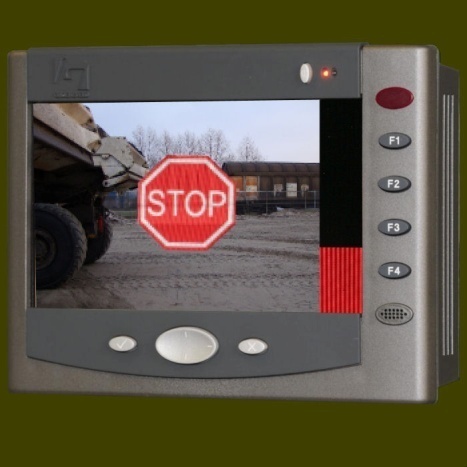 Geri görüş Kamera 
   2 sensörlü Greensight
Greensight Sistem – Kamera ile birlikte
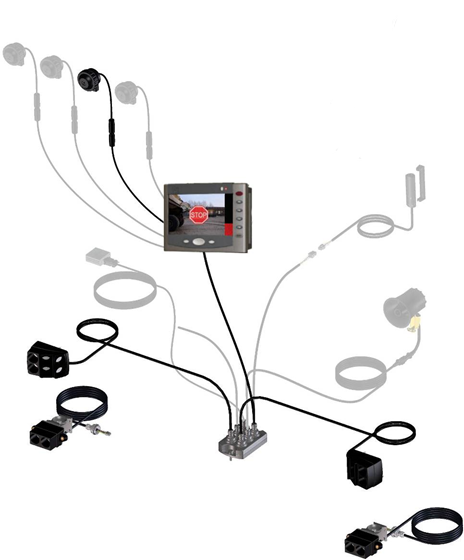 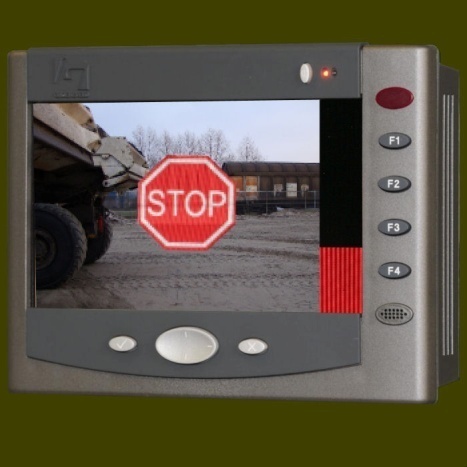 Geri görüş Kamera 
   4 sensörlü Greensight
Greensight Sistem – Kamera ile birlikte
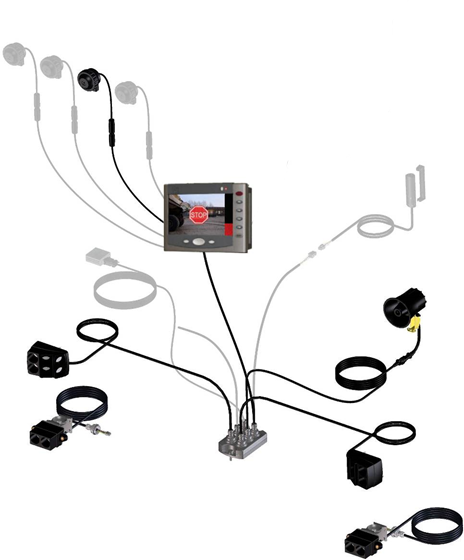 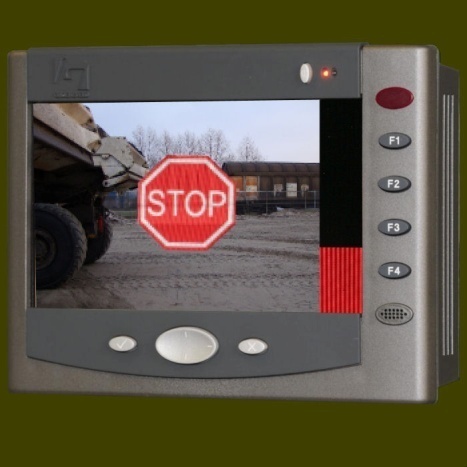 Geri görüş Kamera 
   4 sensörlü Greensight
Akıllı Alarm
Profesyonel Uygulamalar için profesyonel çözümler
Dünya’nın en iyi akustik ultrasonik engel tesbit sistemini
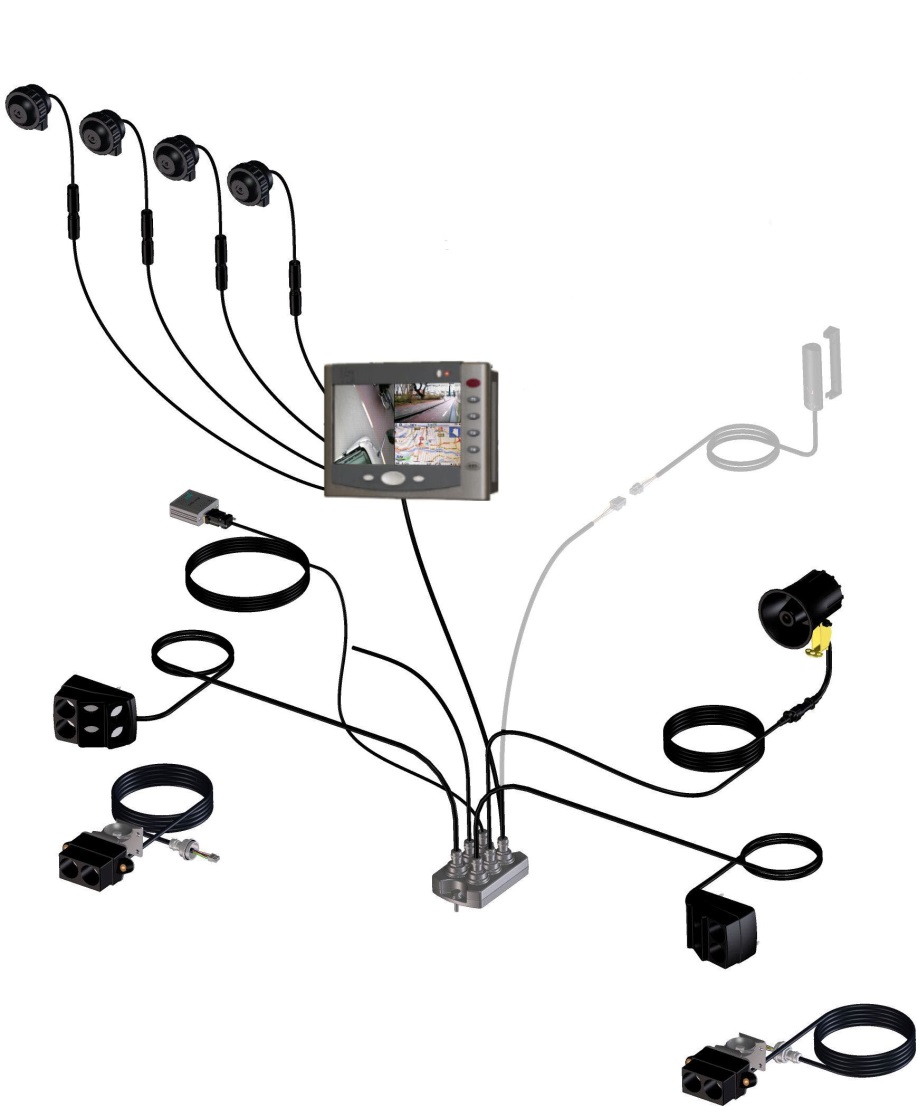 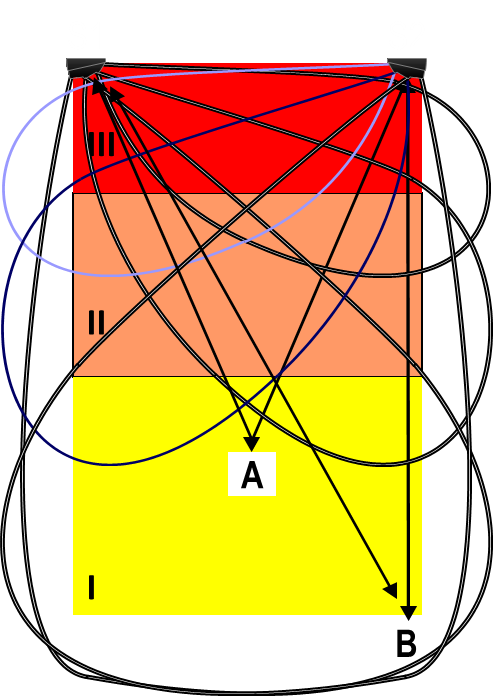 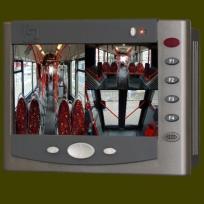